儲存圖表
點擊「   」圖示
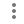 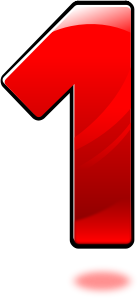 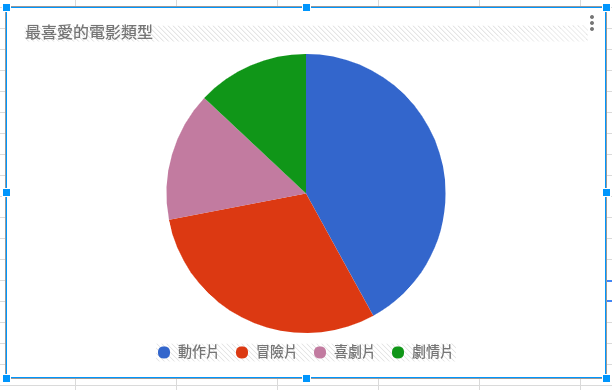 2
點選「儲存圖片」
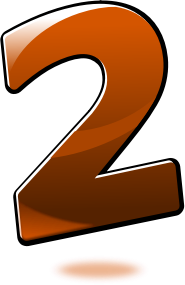 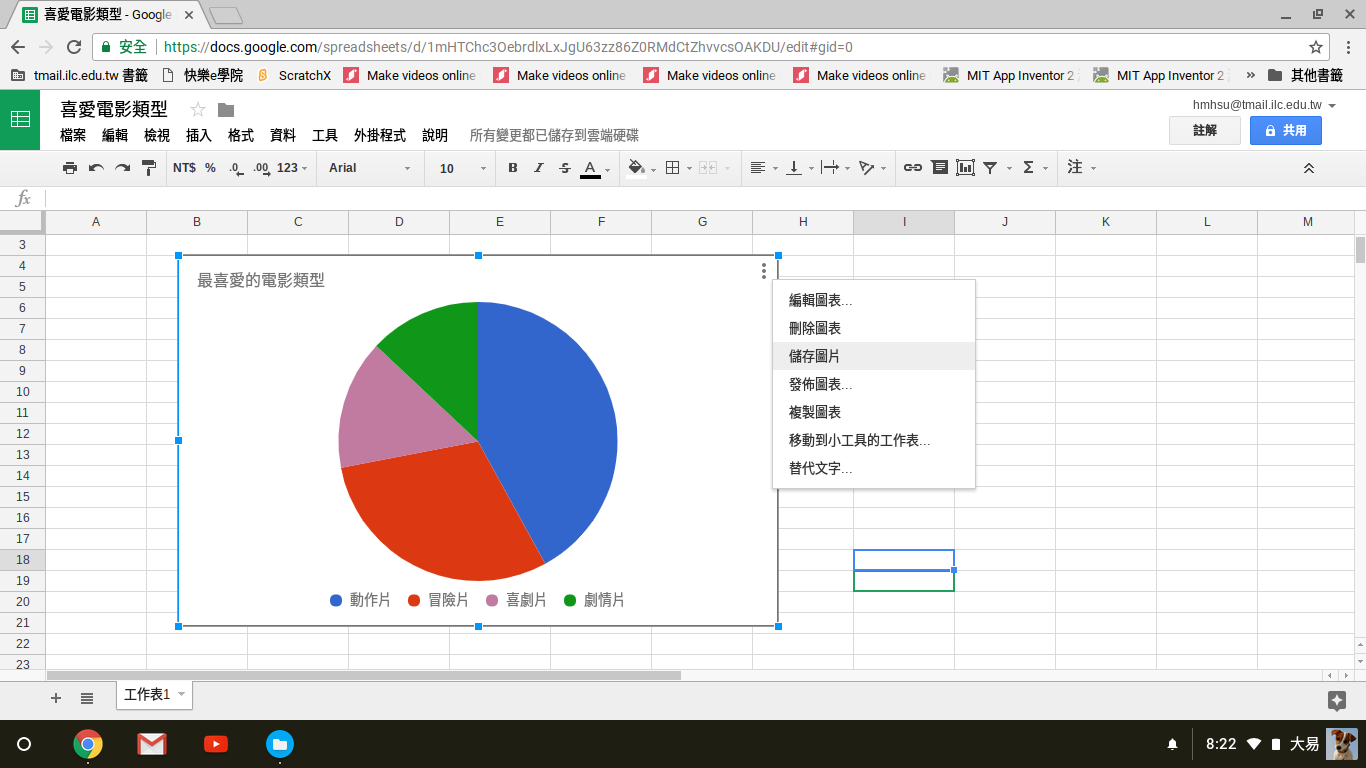 3
點選「儲存」
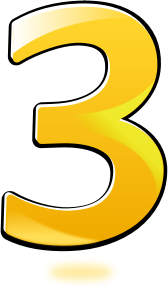 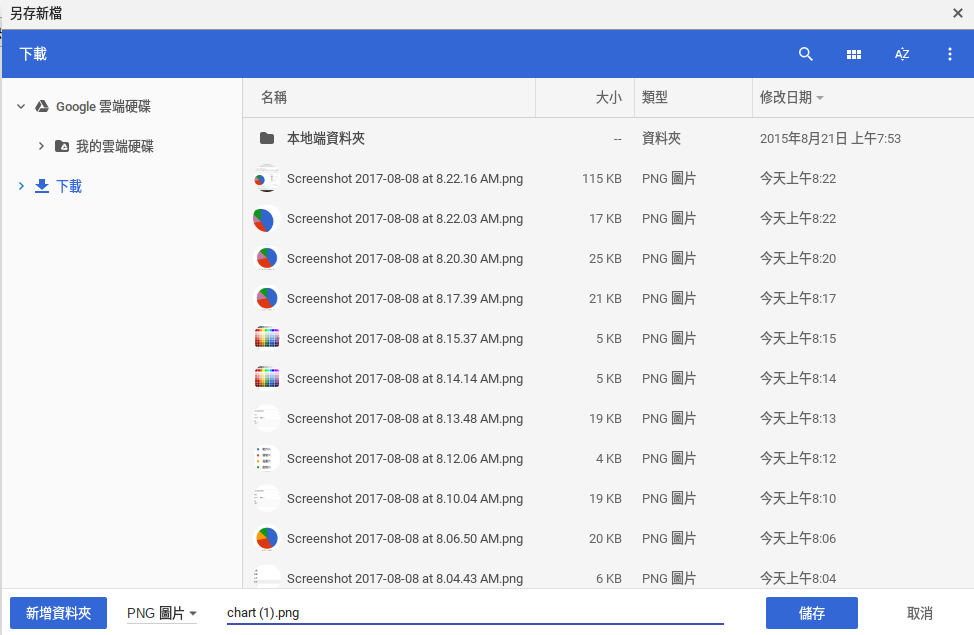 4